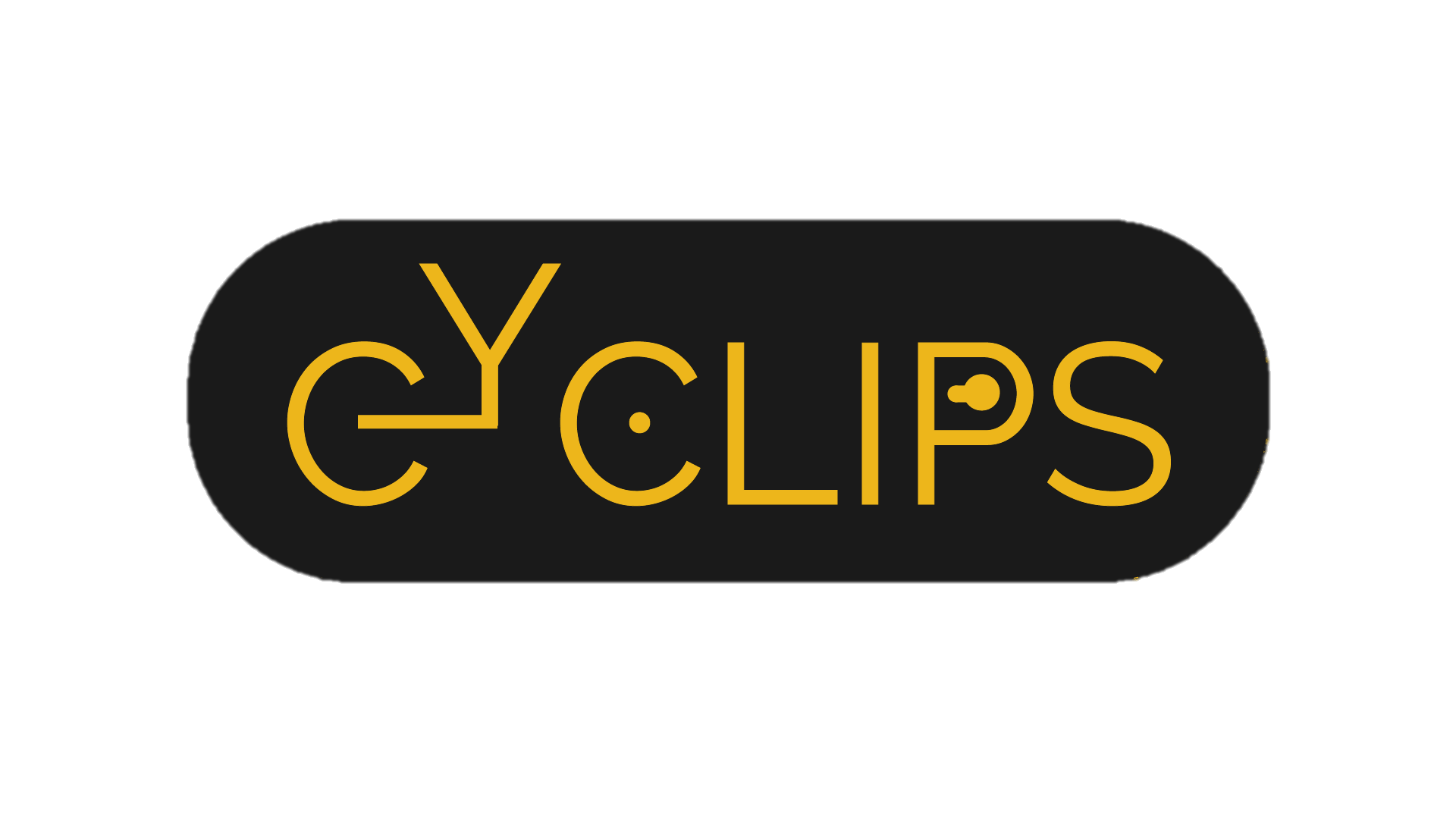 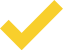 ABOUT US
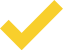 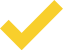 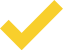 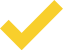 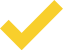 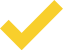 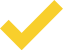 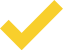 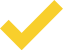 VALUE PROPOSITION
VISION, MISSION &VALUES
MARKETING PLAN
INTERNAL ANALYSIS
TECHNICAL SPECIFICATION
STRATEGIC PLAN
EXTERNAL ANALYSIS
COMPETITOR ANALYSIS
FINANCIAL PLAN
Agenda
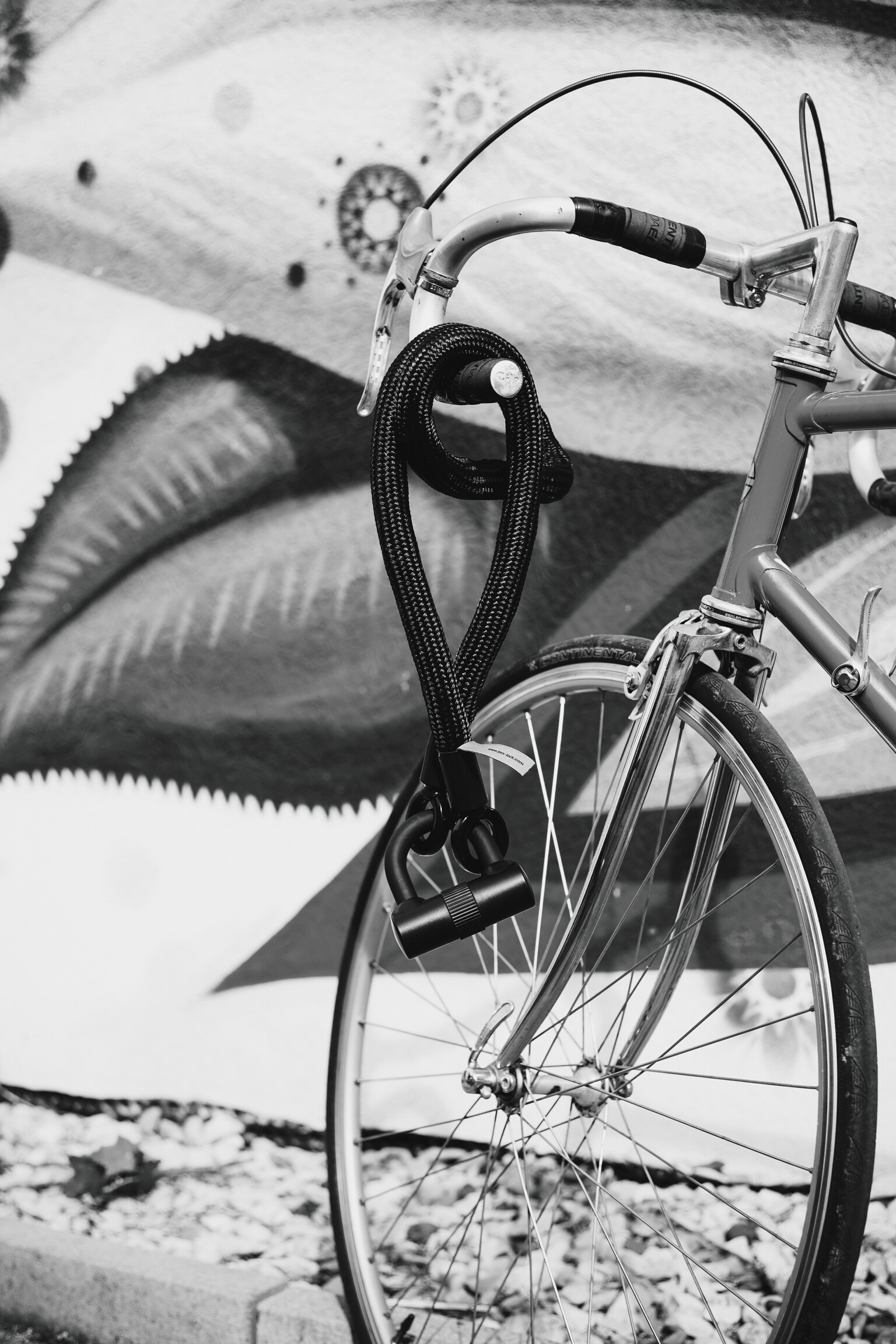 ABOUT
Cyclips has been created to design, promote and sell a new product in the form of a unique kind of bicycle lock.
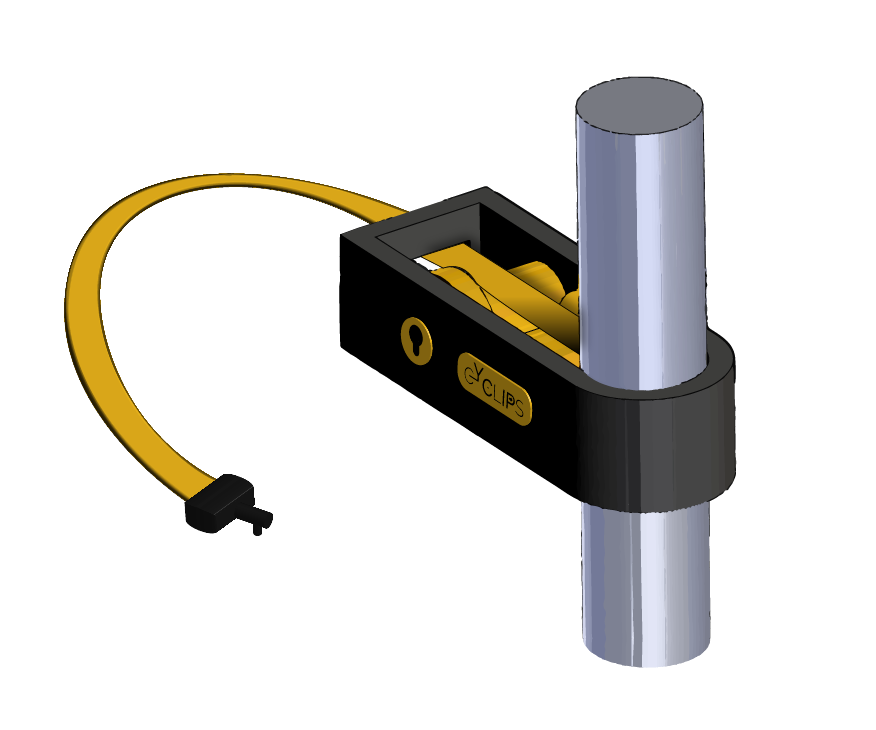 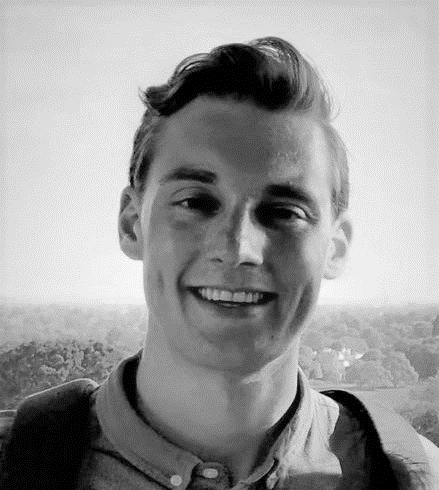 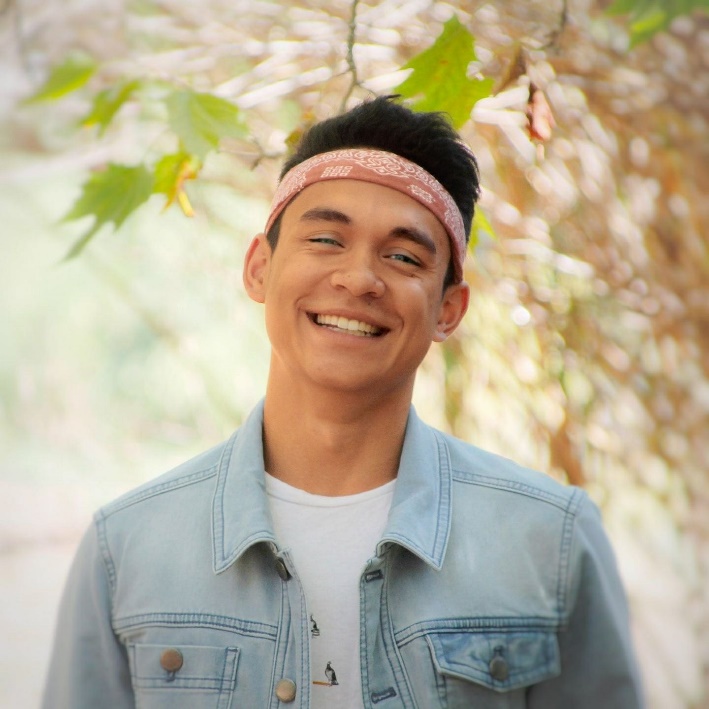 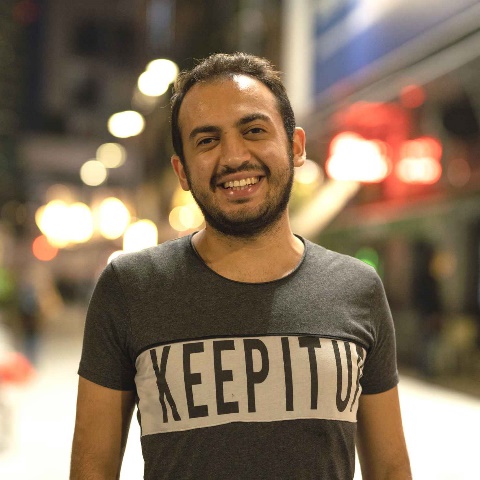 Our Team
Danisan Emre
Englund Adam
Cadet Rémi
Management Engineering
Management Engineering
Mechanincal Engineering
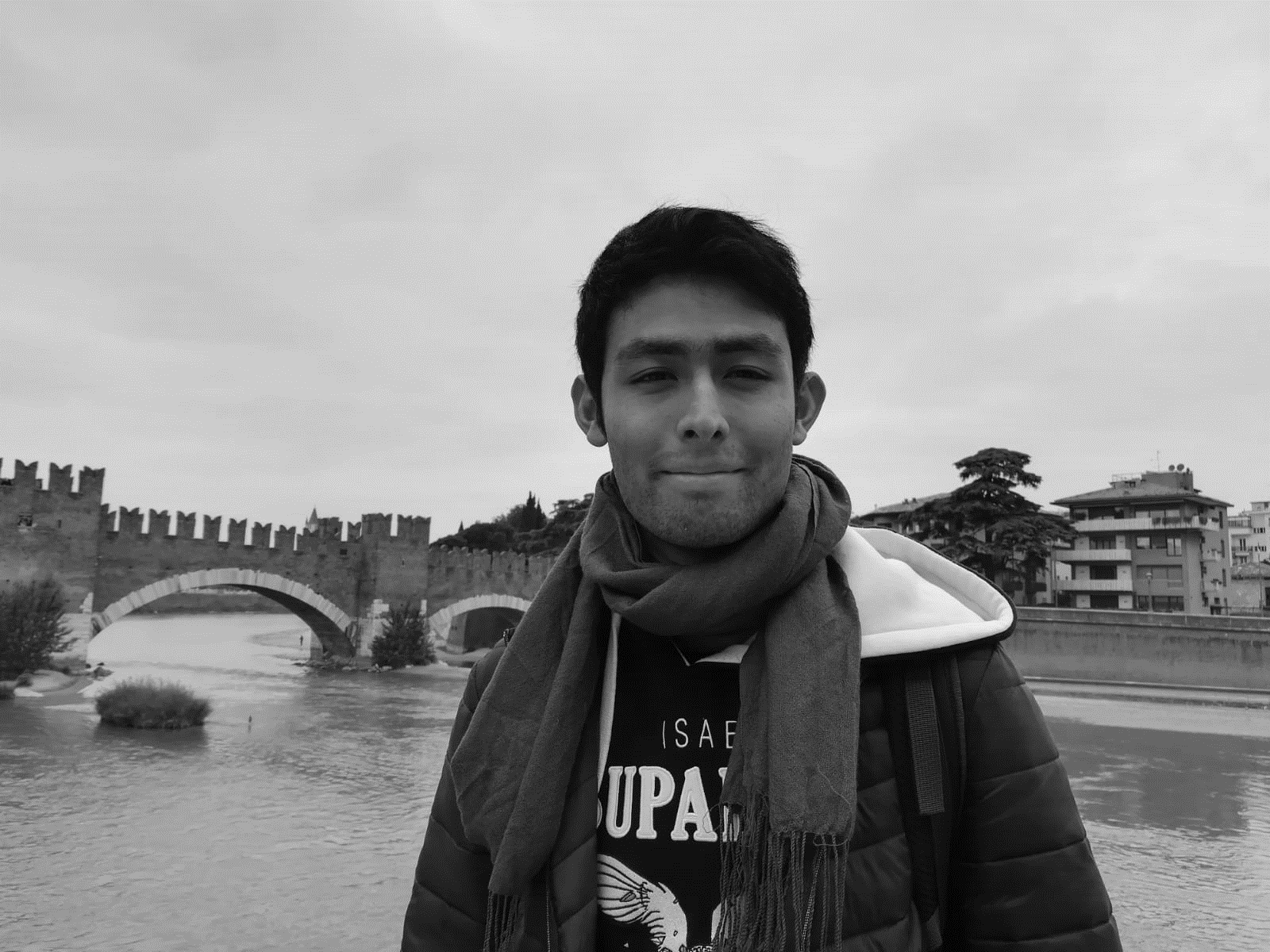 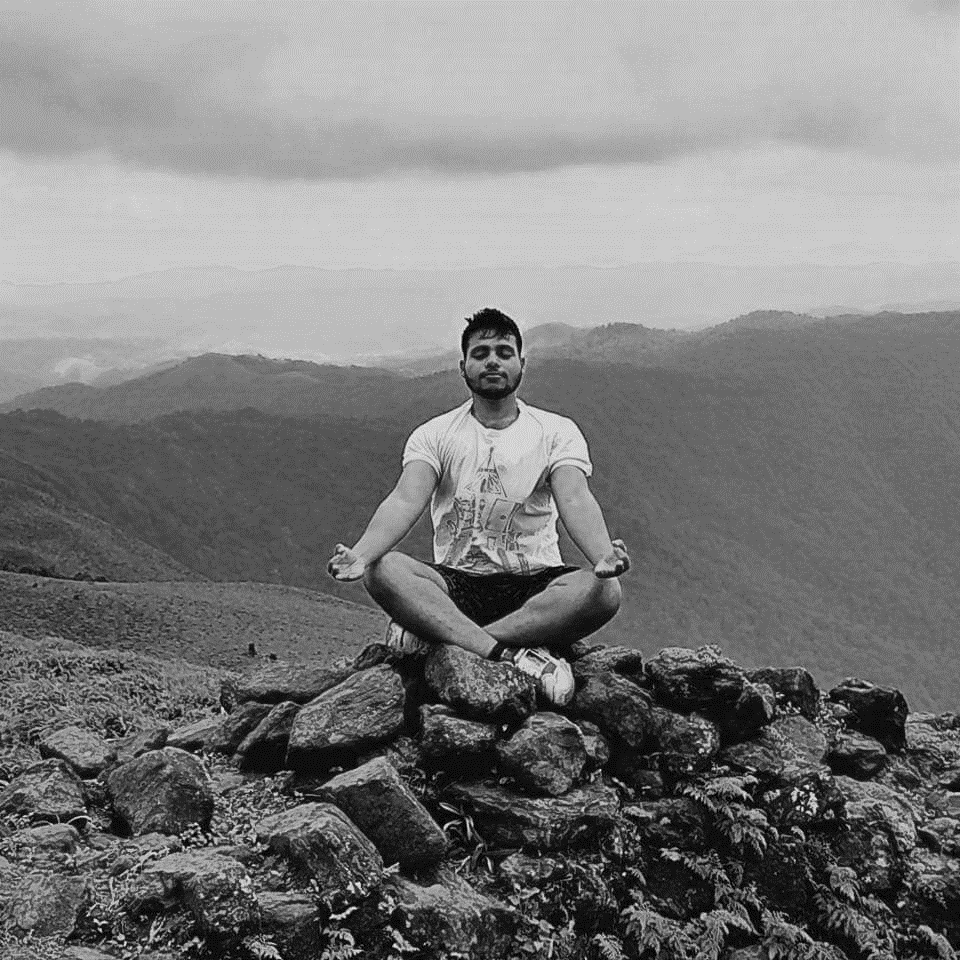 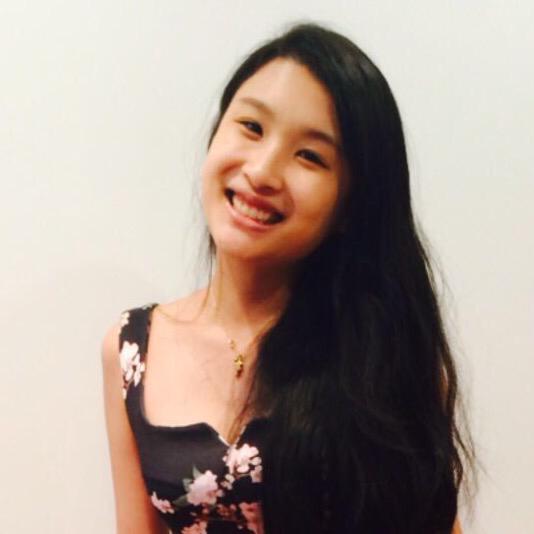 Jain Ritesh
Yang Isabela
Laonet Paul
Aeronautic Engineering
Mechanincal Engineering
Aeronautic Engineering
Technical Specification
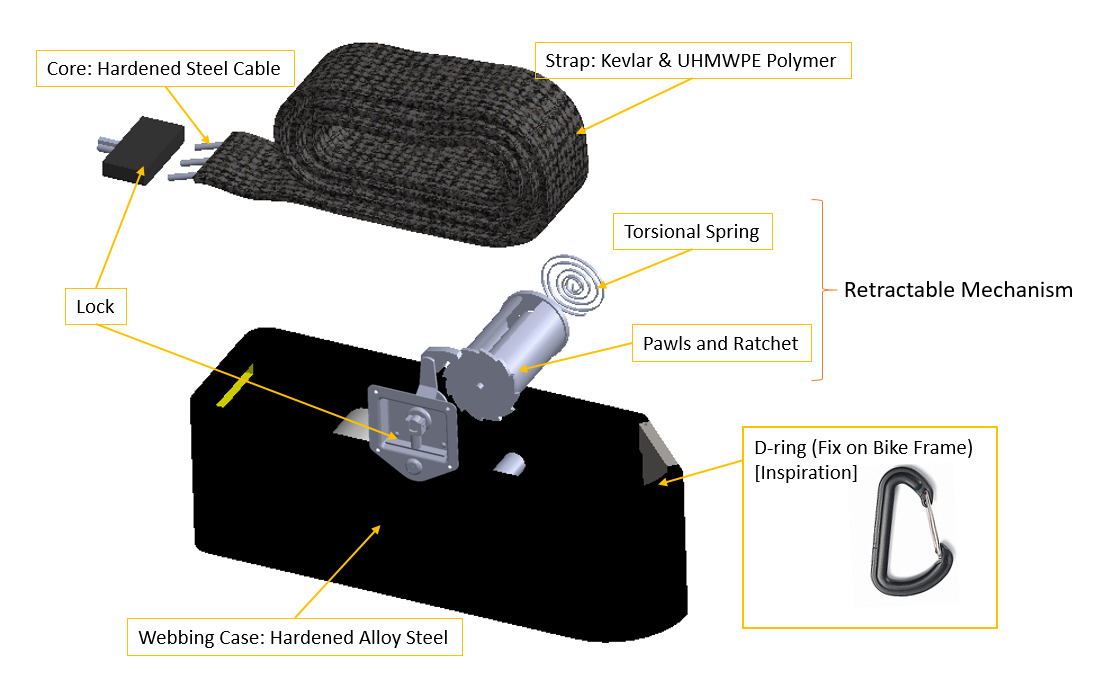 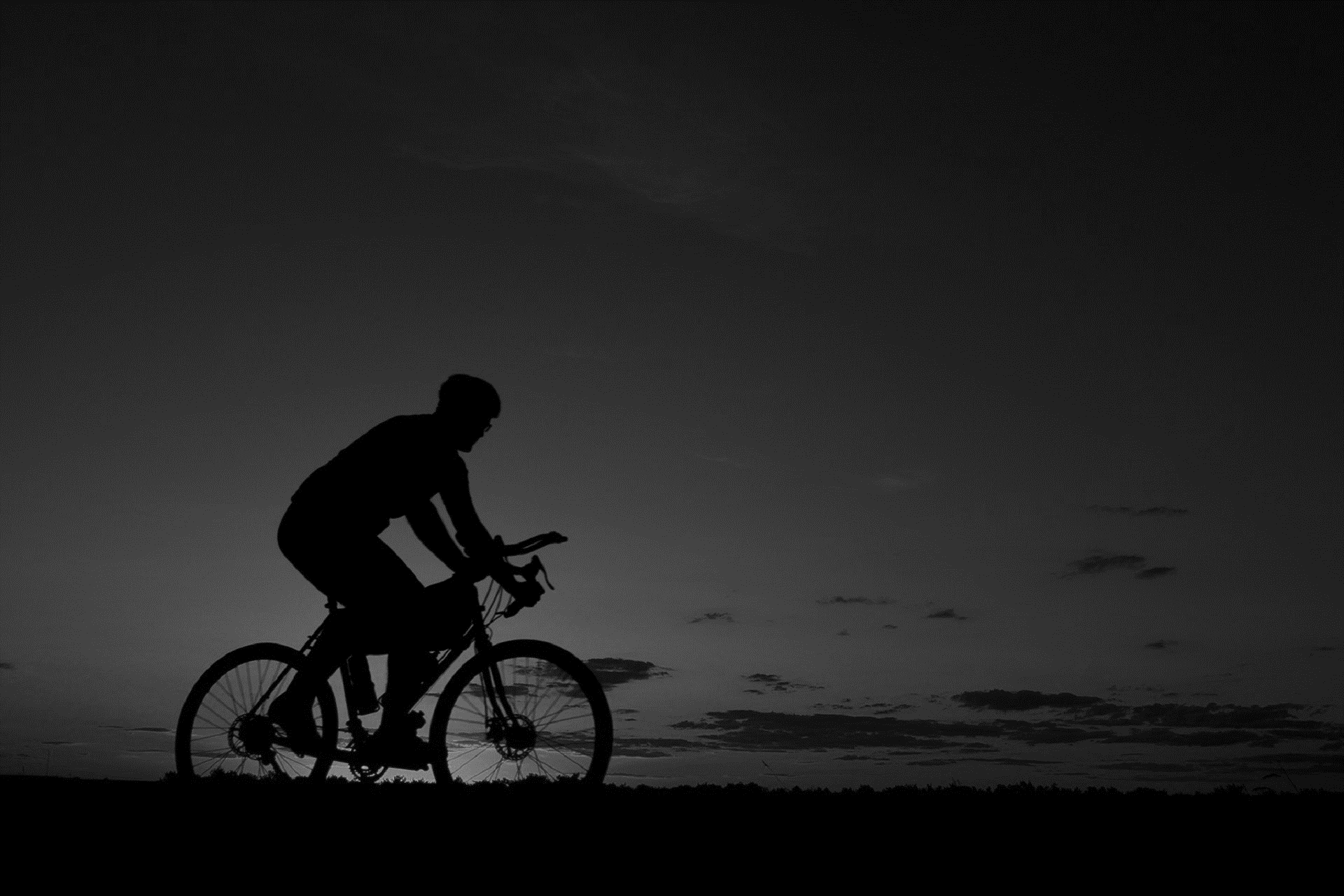 Value Proposition
Cyclips aims to provide a bicycle lock for normal and electrical bikes that is theft proof, convenient, clean-cut and not too pricey.
Main Selling Point
Target Customer
Durability
Retractable Mechanism
Modern Design
Everyday cyclists who care about their bike security and find traditional locks inconvenient
Vision Statement
Mission
Values
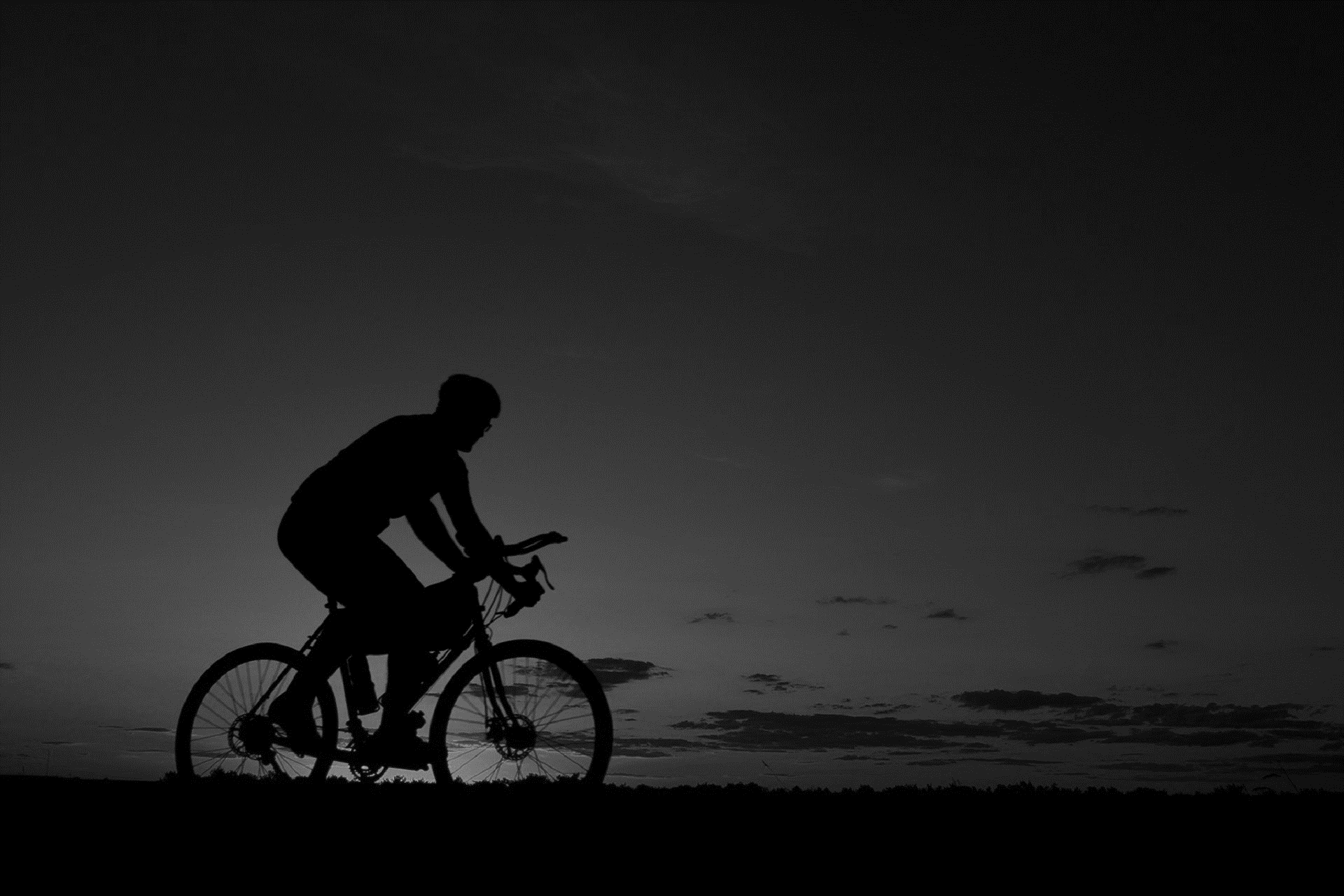 VisionMission& Values
We want to encourage people to bike and simultaneously make them feel safe and comfortable in their everyday life.
-   Honesty, Trust and Safety
-   High Quality
-   Community
Provide customers with a complete experience of safety and convenience.
KEY RESOURCES
The team
The technology
Internal
Analysis
KEY ACTIVITIES (EARLY STAGES)
Development of the Minimal Viable Product
Testing and feedback gathering
Production setup
Execution of marketing & branding strategy
INDUSTRY
Heavily concentrated
Well established actors
No real market leader
External
Analysis
ENVIRONMENT
Increased focus on environmental and health aspects
Governments incentive programs
E-bikes steadily rising
Two price categories:
 Cheap (10-20 €)
 Medium-High (40-130 €)
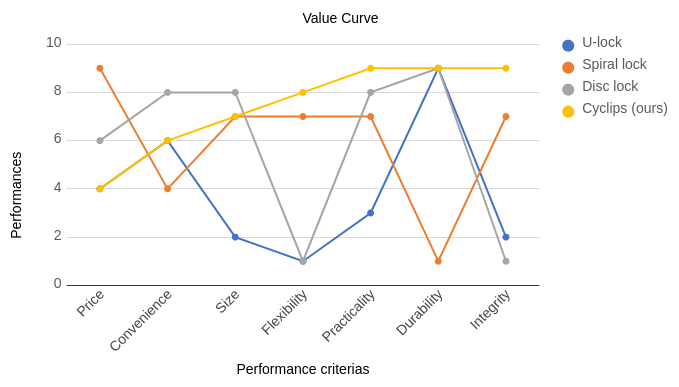 Main competitors:
 Litelok (Flexible)
 Hiplock (Durable)
 Vine (Retractable)
 Kryptonite (U-lock, Big Cable)
 ABUS (U-lock, Big Cable, Foldable)
 Foldylock (Foldable)
COMPETITOR ANALYSIS
SWOT
Product
Team
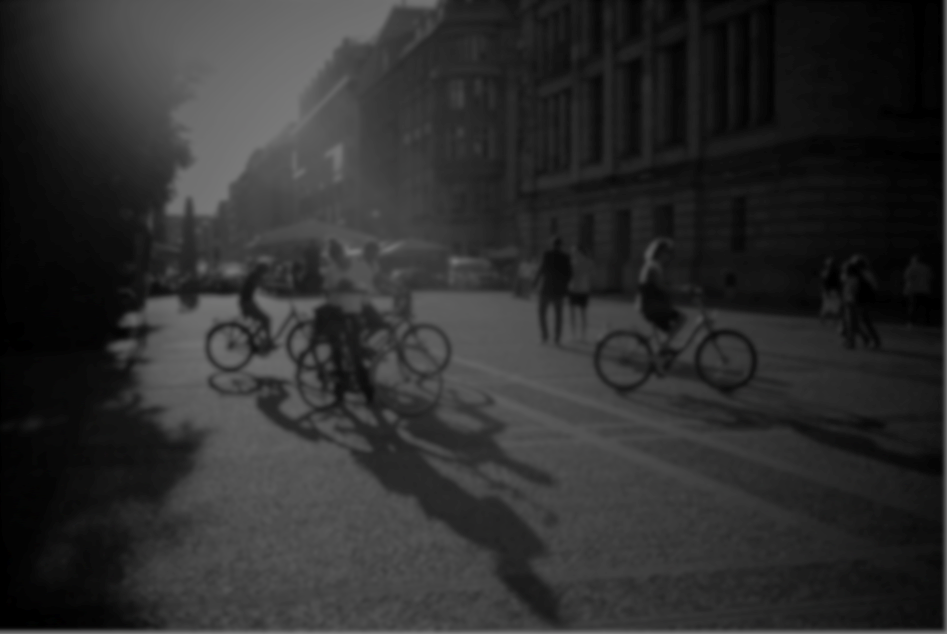 -  Diverse technical background
-  Diverse cultural background
-  Start-up experience
-  Customer insights
Flexibility of using the product (the retractable aspect)
Durability of the product
Customizability of the product
Ability to change the product and be flexible in production
COMPETITIVE ADVANTAGES
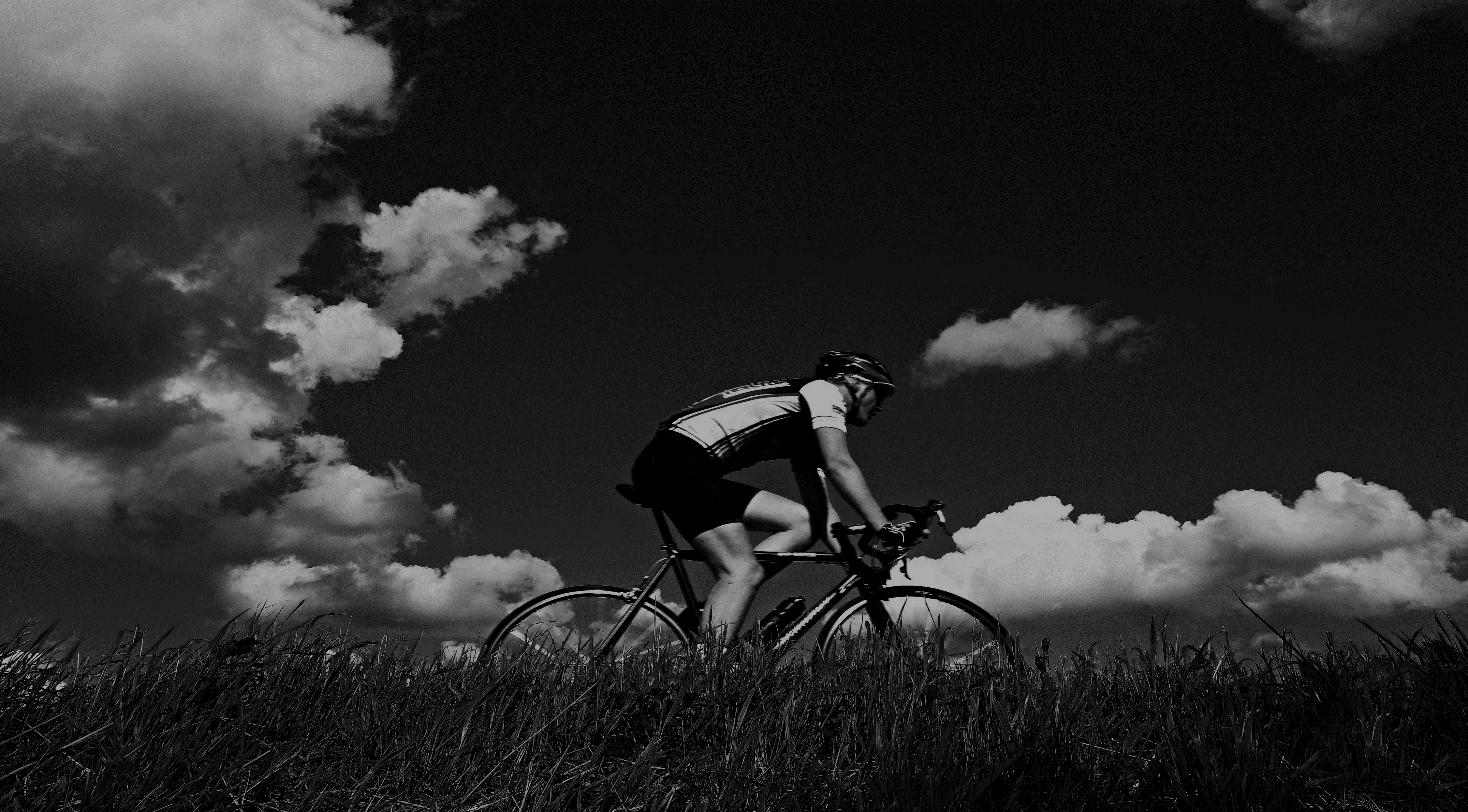 OUR LISTING STRATEGIES
Strategic Plan
Marketing Plan
Financials
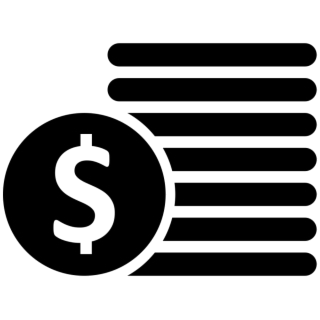 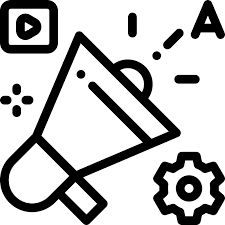 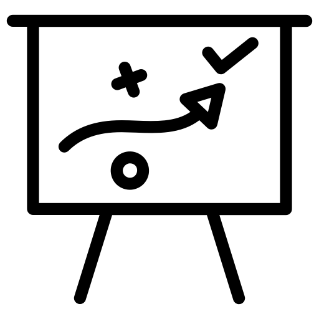 Segmentation
Targeting
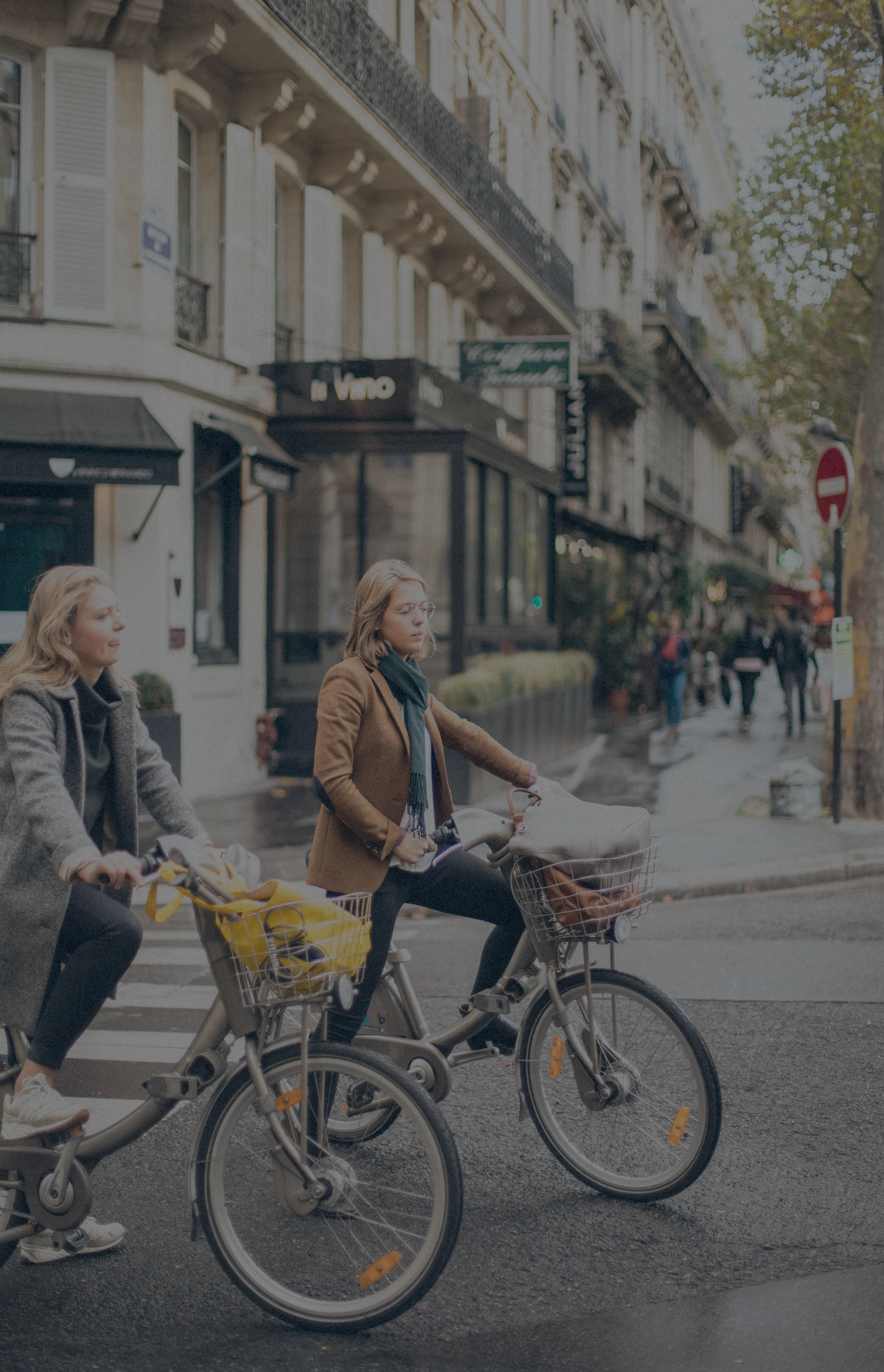 Marketing
Plan
-  Urban Riders
-  Professional Bikers
-  Mountain Bikers
“Normal and electrical bike owners that are using for daily transportation, who find  traditional locks inconvenient to use, and have a middle to high income.”
5 MillionsBikes and e-Bikes in Italy 2016
67%
3.4 MillionsMiddle & High Income Range
15%
510 Thousand
Our Reach First Year
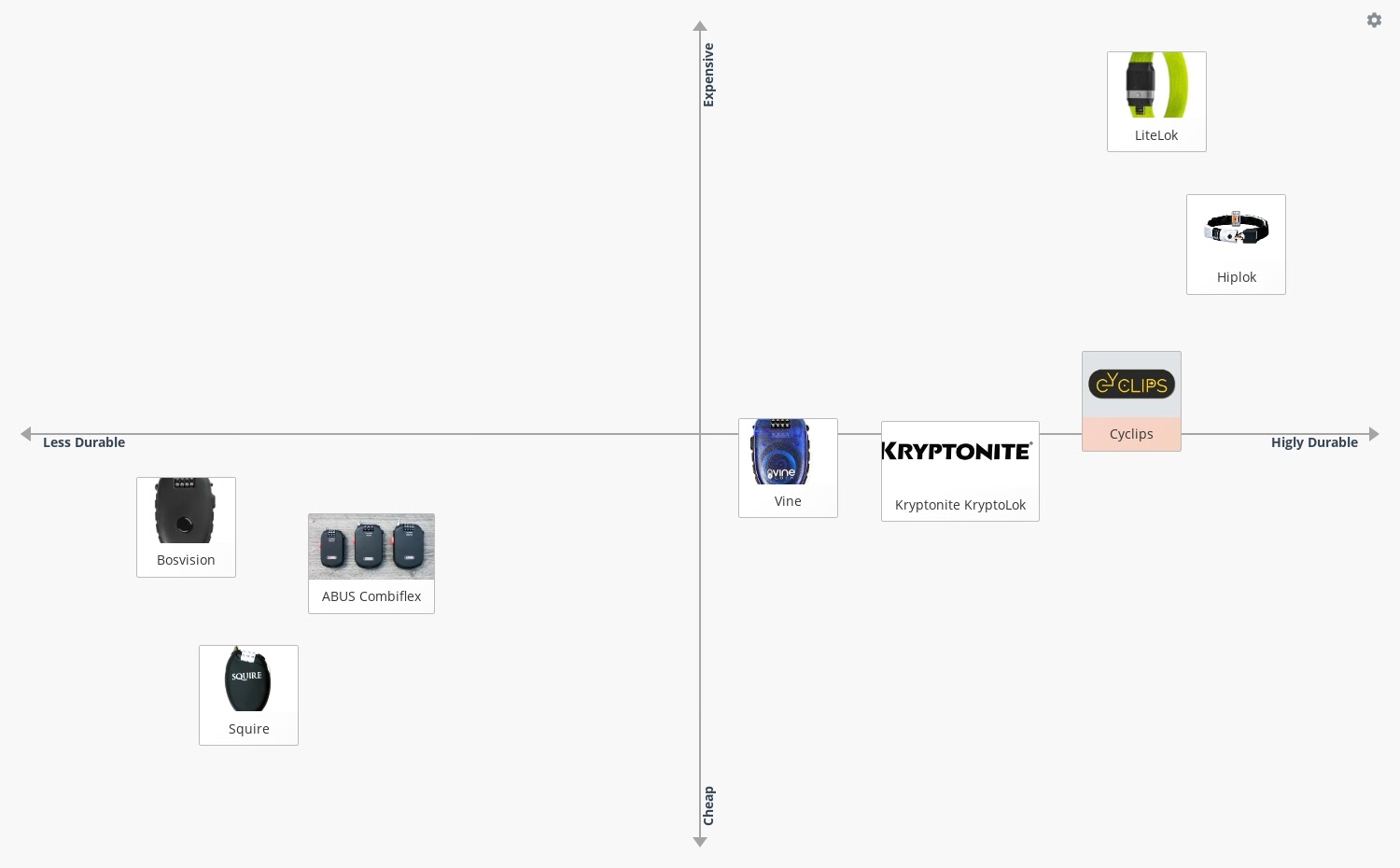 We are positioning our product in the price range of 60-80€, which is the middle-to-high range of the bike locks. Also, high-lighting the strength of the lock will create the perception of a durable and economical luxury product image.
POSITIONING
Product
Price
Promotion
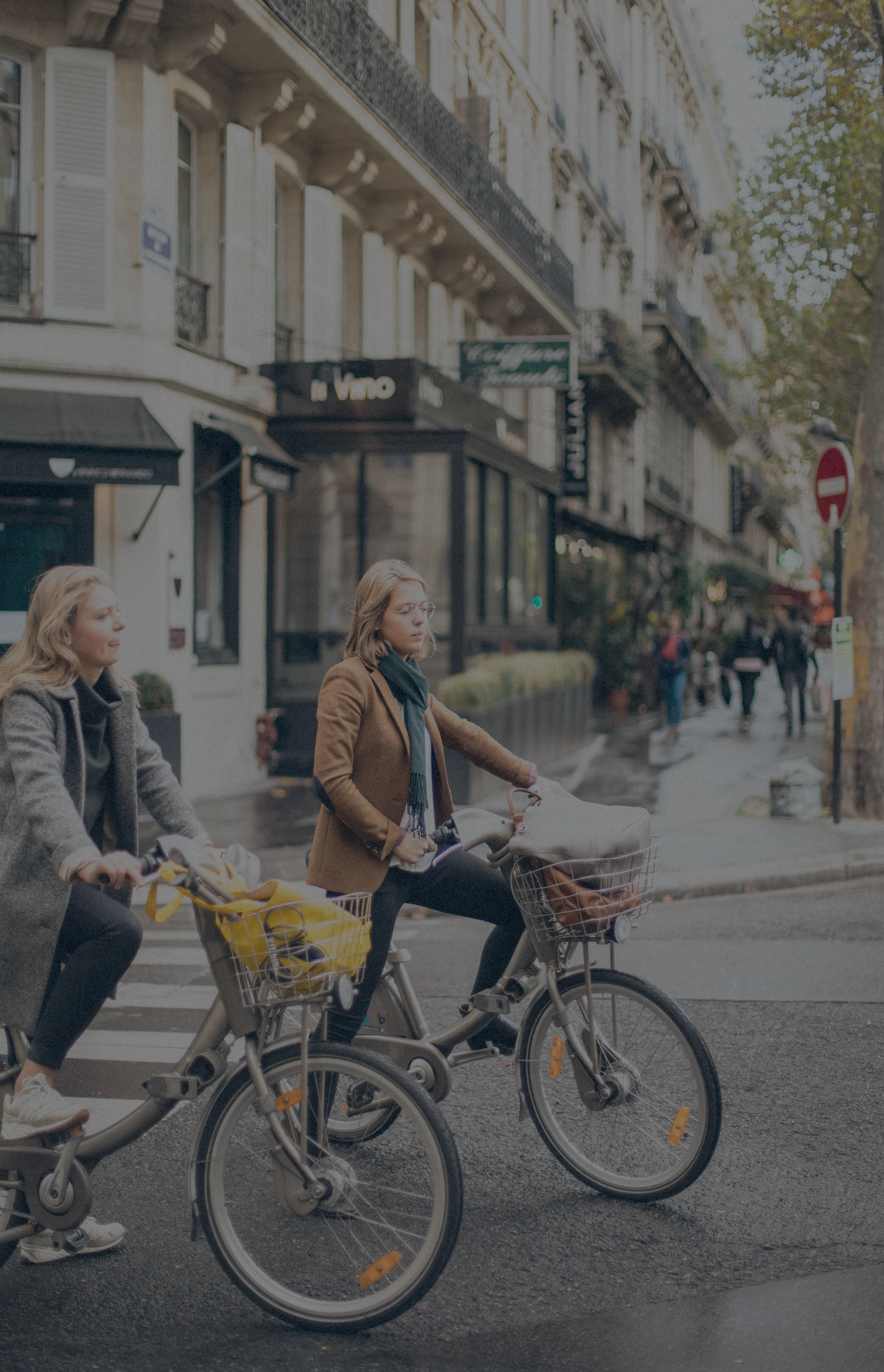 Place
-  Bike & bike accessory stores​
-  Website
-  Durability 		(Must-Have)
-  Flexibility 		(Satisfier)
-  Customizability 	(Delighter)
60-80€ segment
-  Agreements with bike producers & retailers
-  Discounts for bike rentals or large numbers
-  Cyclist events
-  Social influencers
Marketing
Mix
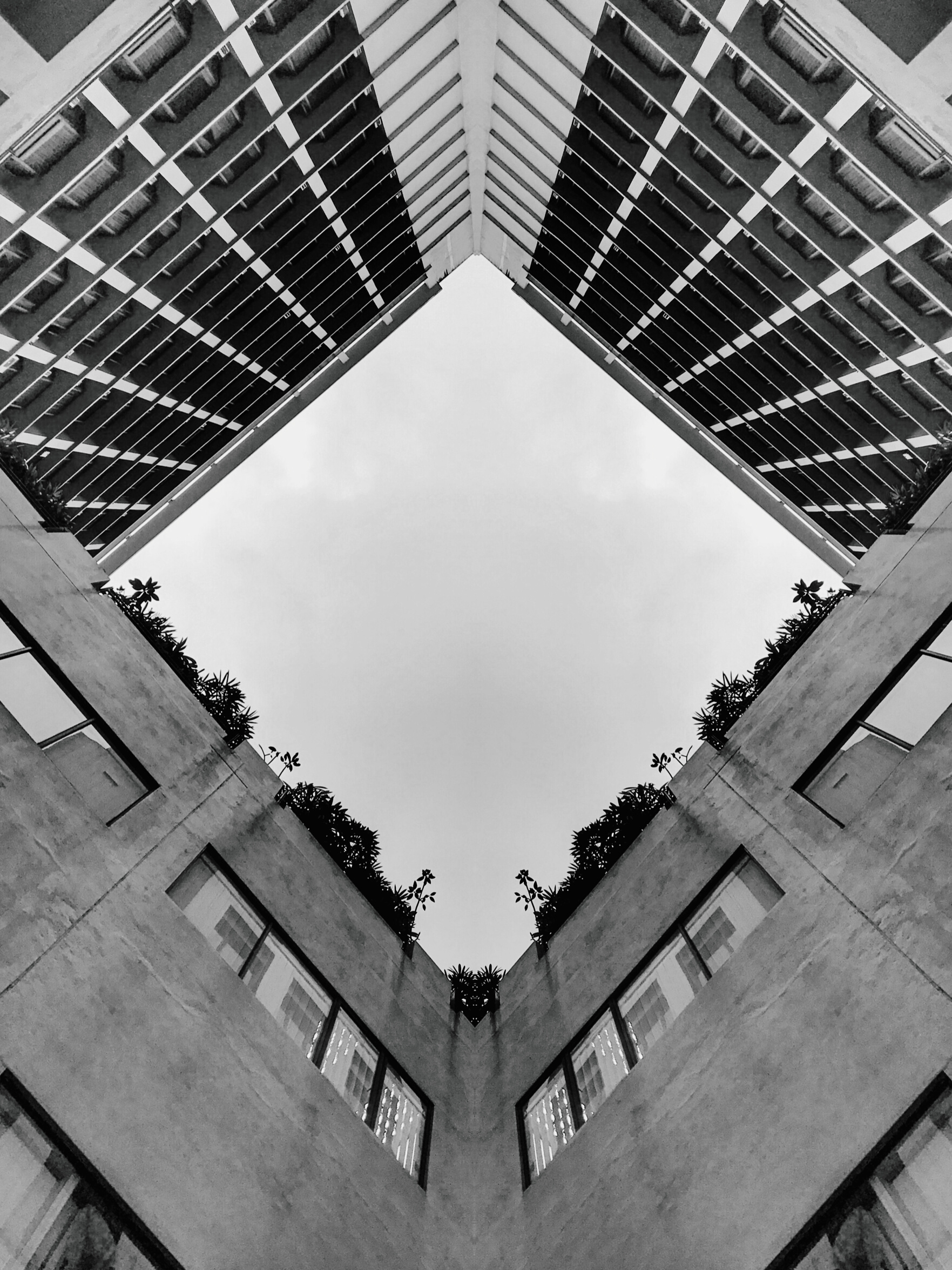 In 3 Months
Until 1st Year
Until 5th Year
-  Research and prototype development
-  Create brand awareness
-  Set up sales channels
-  Production of 1200 products
-  Sales of at least 60%
-  Retailer agreements
-  Grow brand awareness
-  Expanding to 4 countries 
-  Keep minimum 10% growth/year
-  Complementary products
Strategic Plan
Financial
Plan
INVESTMENT & EQUITY
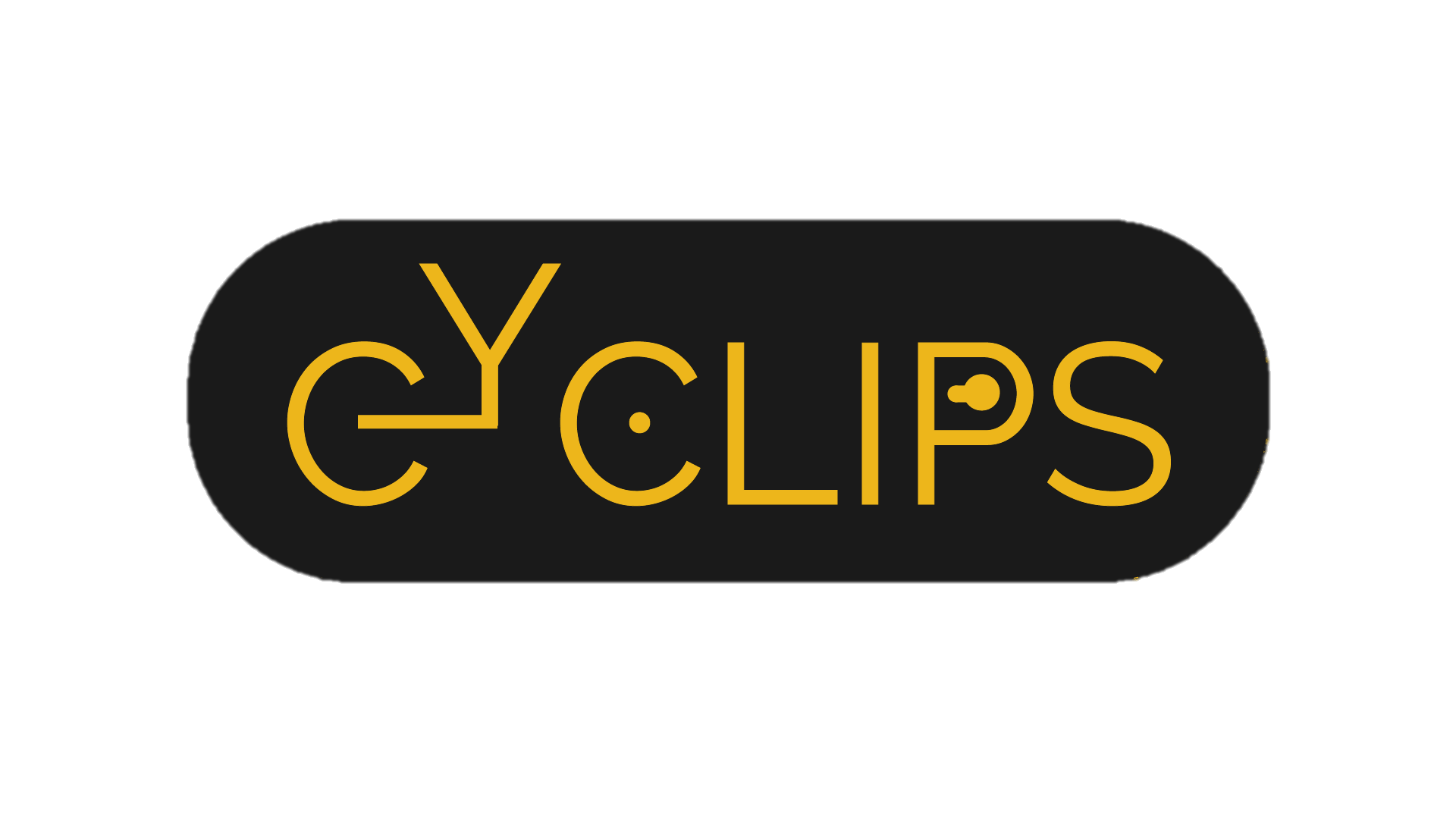 Proposals:
250,000 €  for 30% equity
To see the business through the first and second year:
Production of 1200 + 2400 = 3600 units
THANK YOU FOR YOUR TIME!